Transition Day – 3.7.18
“ What do






have in common….?
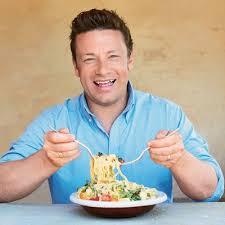 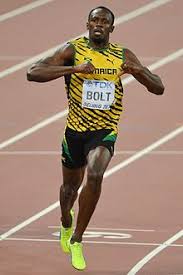 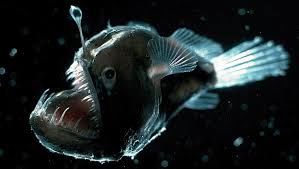 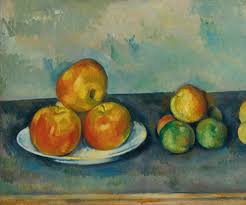 Food, Glorious Food
Year 3 project-based learning focus 
 Autumn 1
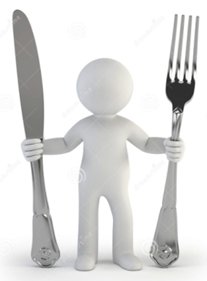 Science - Food, Glorious Food
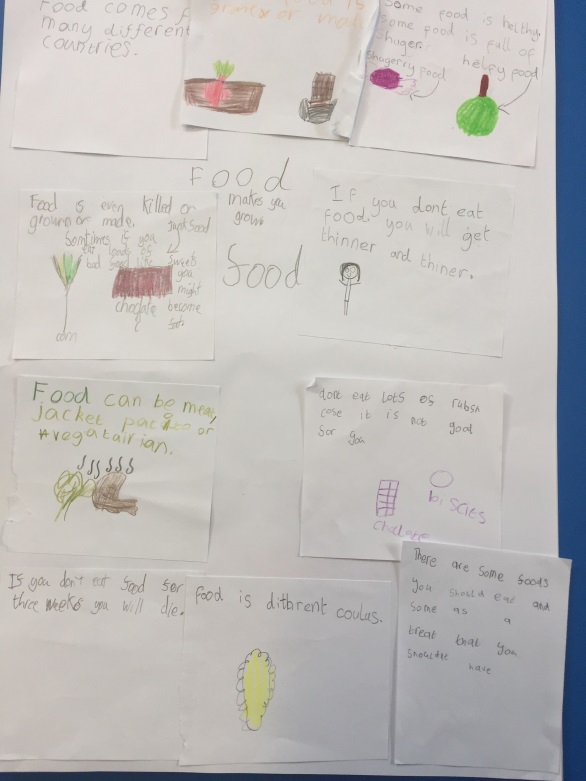 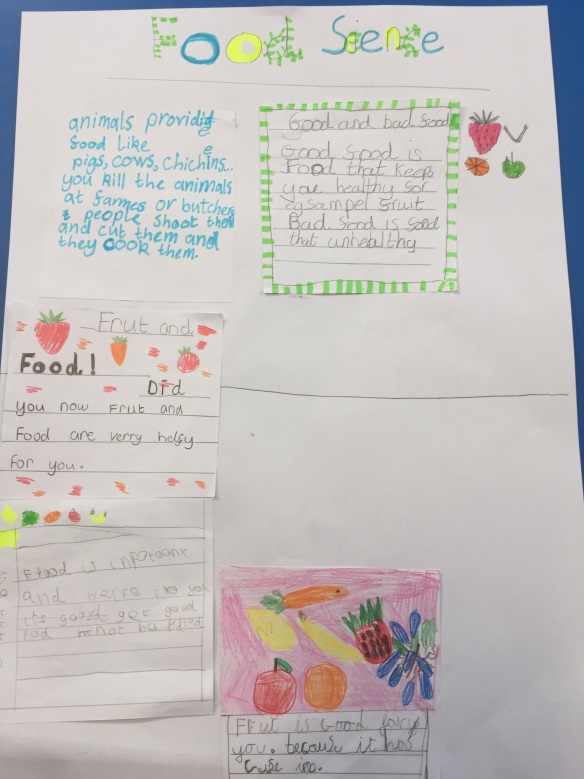 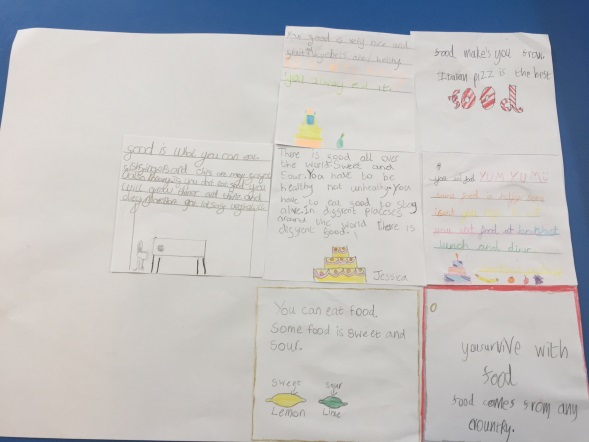 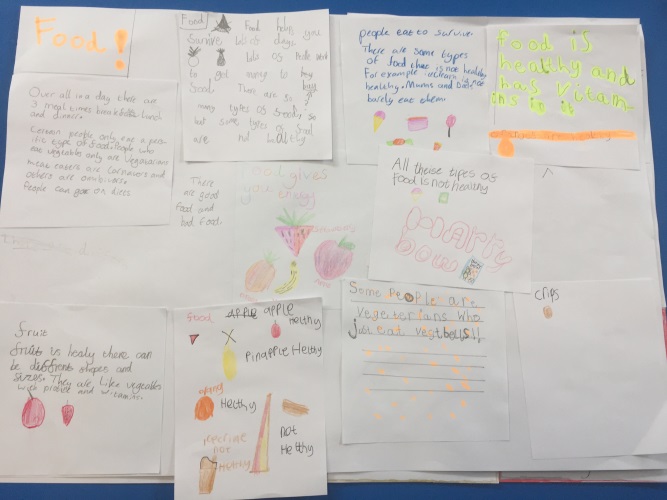 We looked at what we knew already and then began asking questions… : What foods do our bodies  need to stay healthy.? What makes a ‘balanced diet’? What’s the role of each food group? Do all animals need the same nutrients?
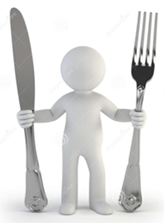 Science - Food, Glorious Food
We researched the major food groups and learnt about the different nutrients that these food types contain. Mrs Talyarkhan,  a nutritionist and sports injury therapist, came into give us a talk.
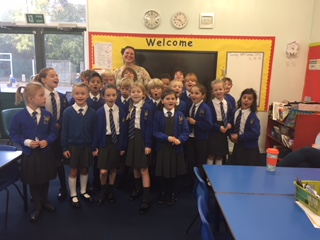 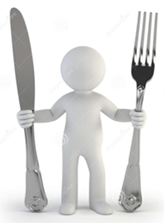 P.E - Food, Glorious Food
We learnt that muscles are made from protein.
and completed a circuit of activities to become more acquainted with them!
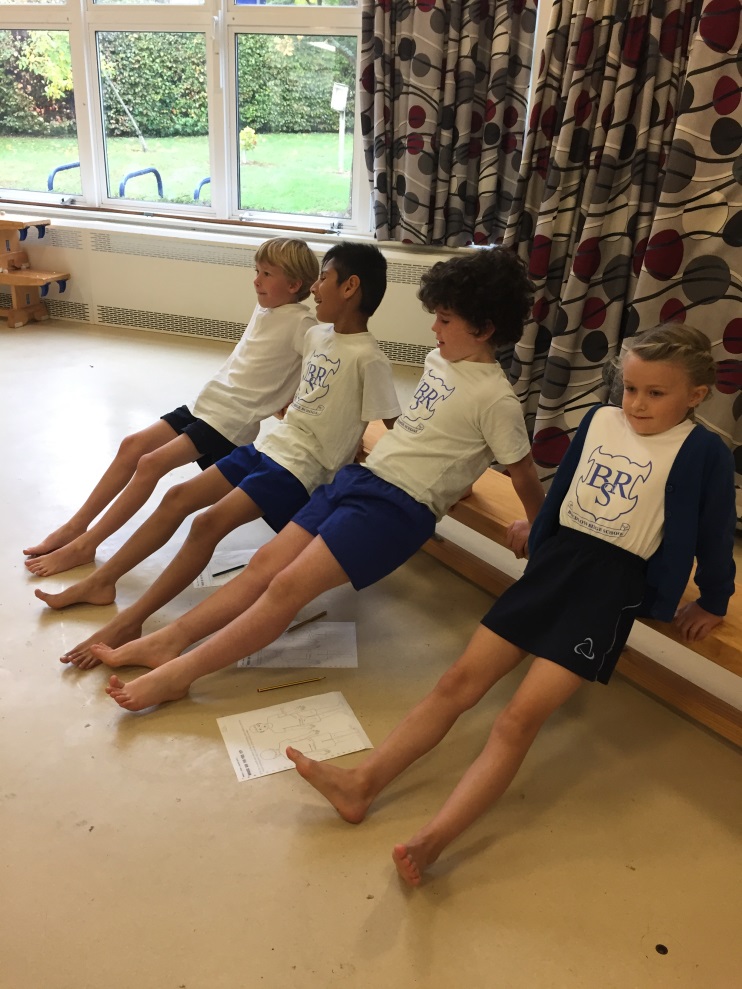 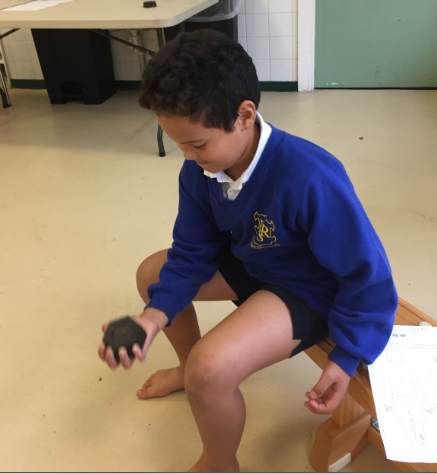 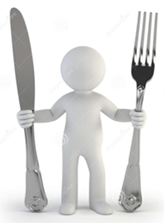 History - Food, Glorious Food
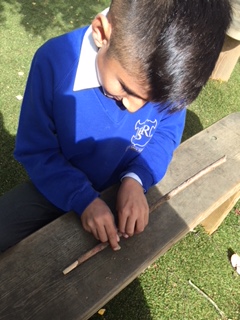 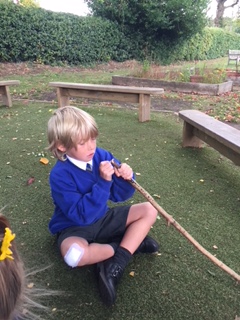 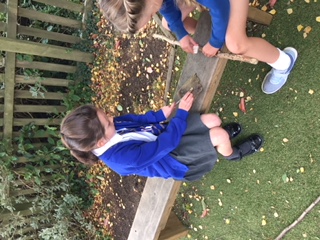 Like our Mesolithic forebears we went into woodland, armed 
with sharpened sticks, flints and arrow heads in search 
of food. We spotted evidence of rabbits, birds, badgers 
and foxes but on this occasion failed to come home 
with any meat.
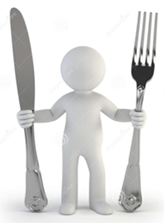 History - Food, Glorious Food
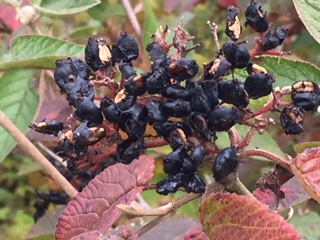 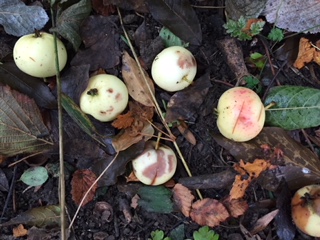 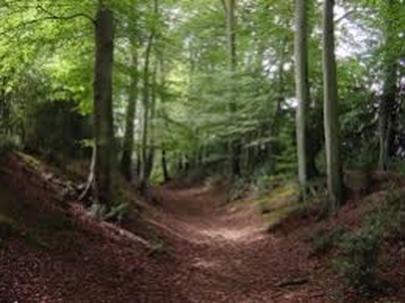 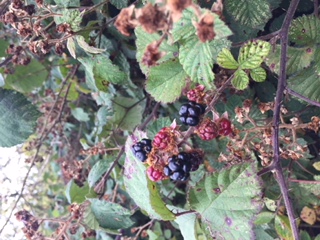 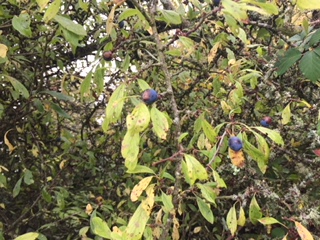 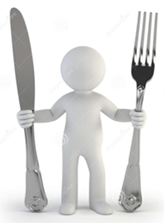 We found plenty of plant life that may have kept 
hunger at bay though: blackberries, elder flowers, hazel 
nuts, apples and nettles.
Art - Food, Glorious Food
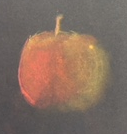 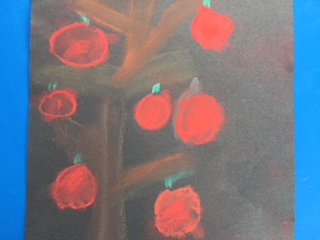 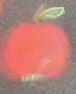 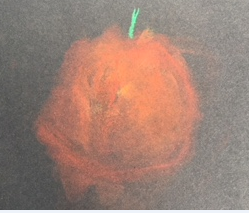 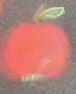 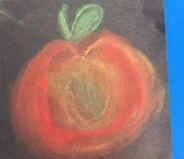 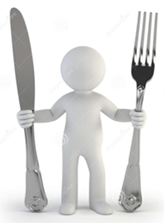 D/T - Food, Glorious Food
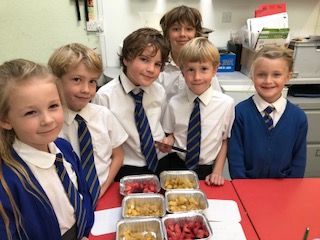 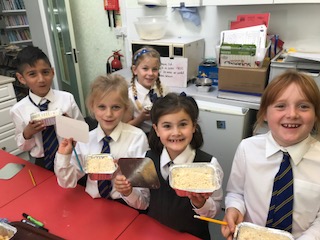 Blackberry and Apple Crumble 
Flapjack

(Locally foraged ingredients!)
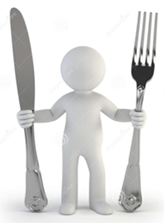 Harvest Performance
On 8th October Years 3 and 4 led a whole school assembly  to celebrate Harvest 2018.  Parents were invited too. and donations gratefully received  on behalf of a local charity.
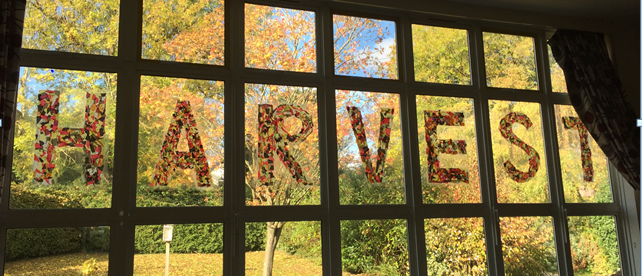 Through song ,  performance and the spoken word we learnt why harvest has been so celebrated across the ages.  
Year 3 re-enacted and sang about a medieval English 
farming tradition called  ‘Calling the Mare’.
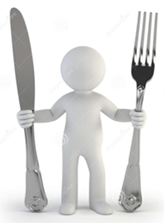 Harvest Performance
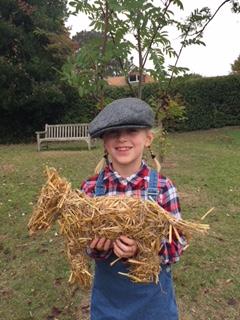 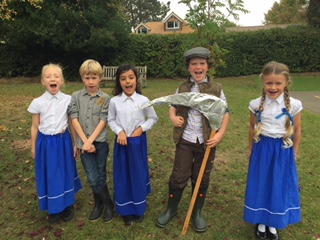 The 
Harvest Song
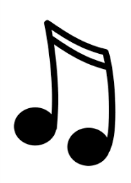 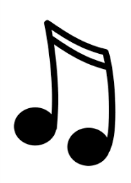 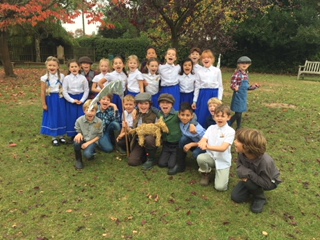 Food, Glorious Food (BRS version)
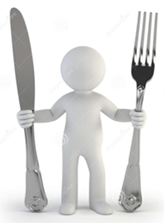 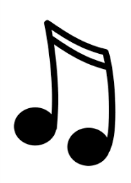 Calling The Mare
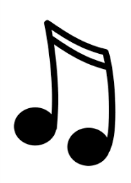 Harvest Samba
Harvest Performance
In the midst of the celebrations and song we took time to remember that there are
still people in the world for whom finding enough food is a daily challenge. We learnt
about the work of One Can Trust which helps local people who don’t have enough 
money to buy food.
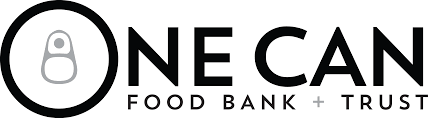 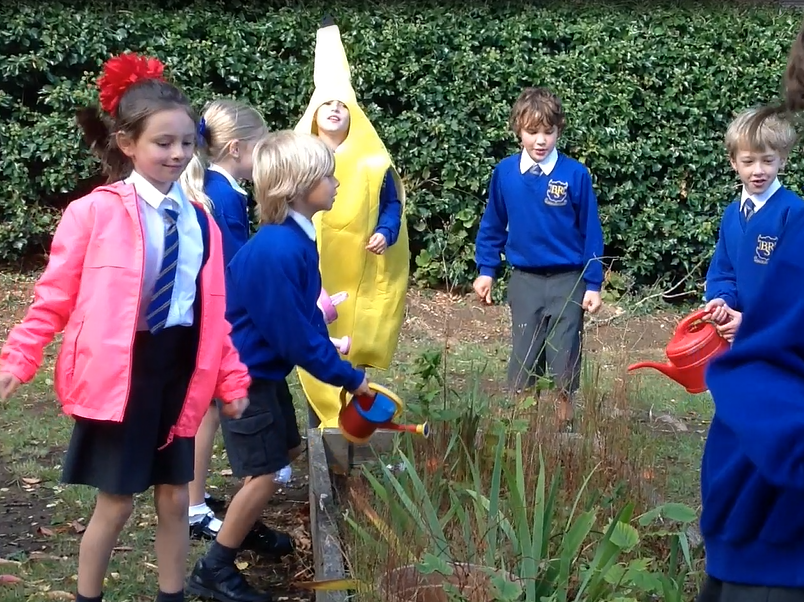 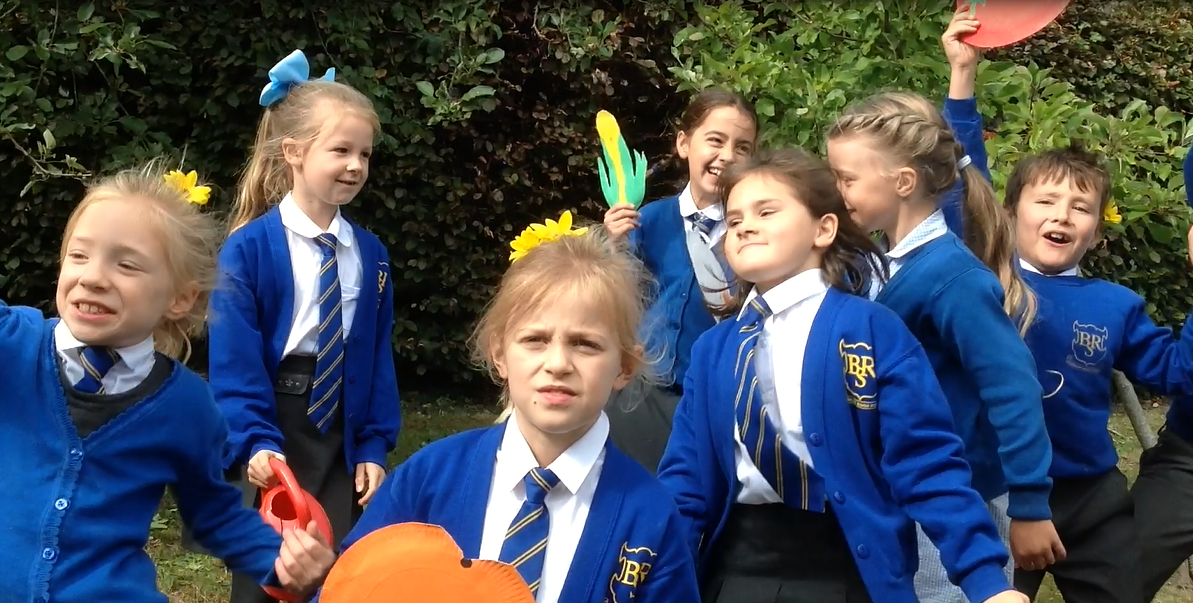 We ended with our latest video Harvest Samba!
English- Food, Glorious Food
Creating a recipe book …
We wrote to members of staff, asking for their favourite snack recipes…
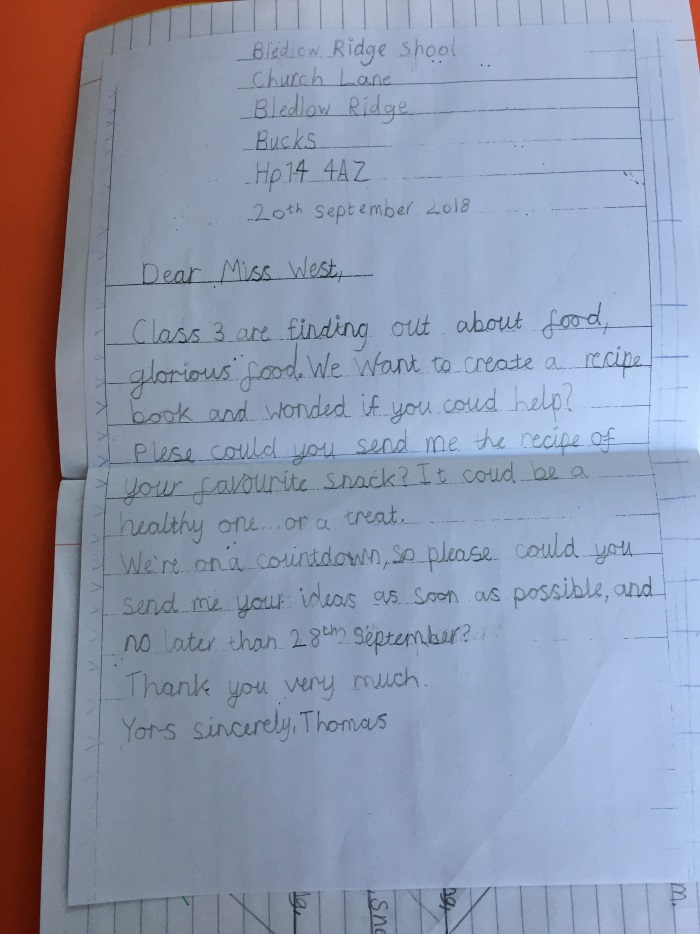 and then awaited their replies.
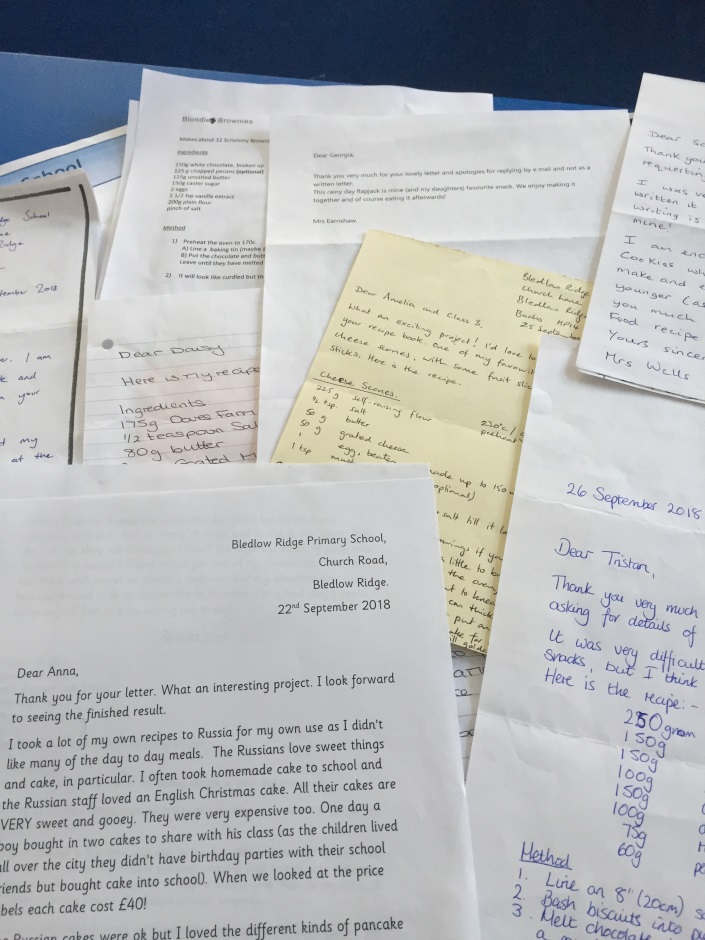 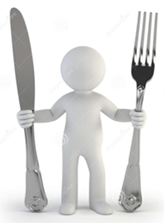 I.C.T/ Maths  - Food, Glorious Food
The children  typed and illustrated their recipe and the work was compiled into 
booklet form.
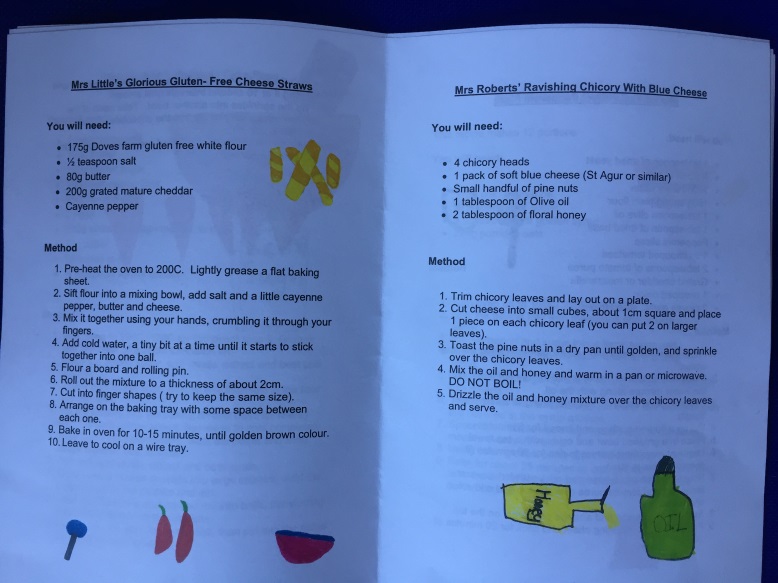 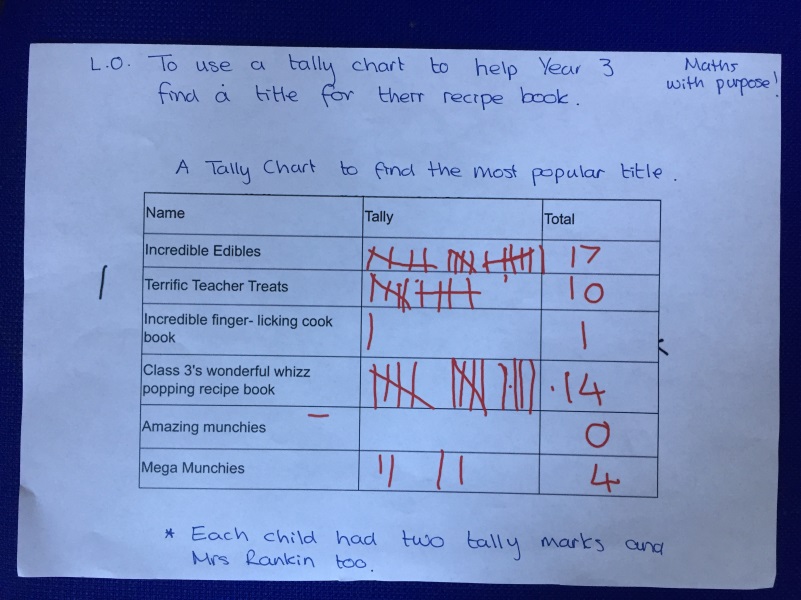 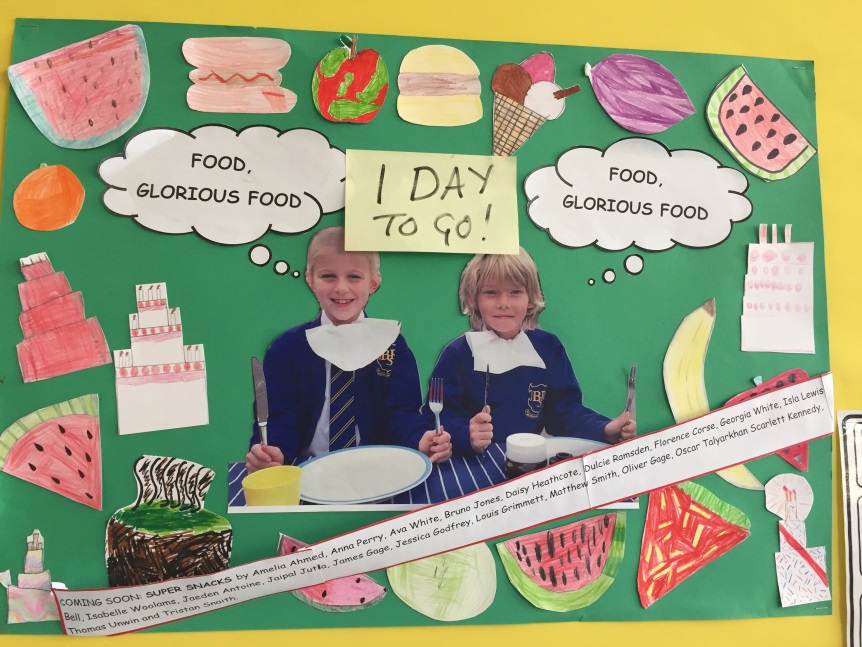 We used a tally to
help us decide on a
title…
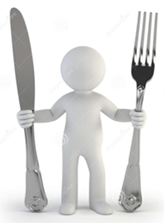 and counted  down the
days to the book launch.
English- Food, Glorious Food
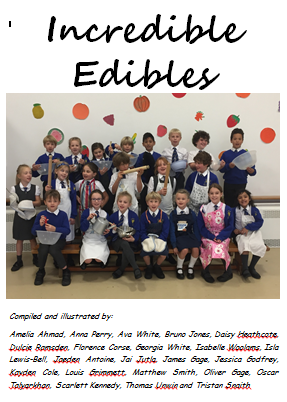 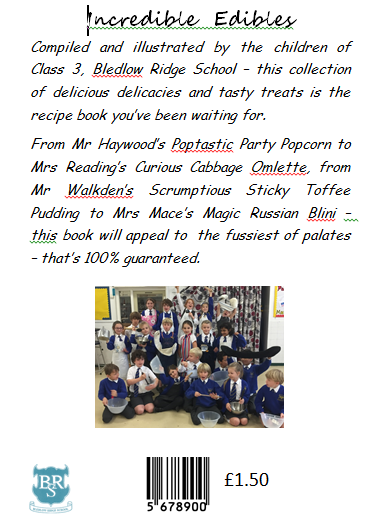 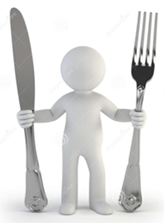 The First Sale  - 19th October 2018“That’ll be £1.50 please.”
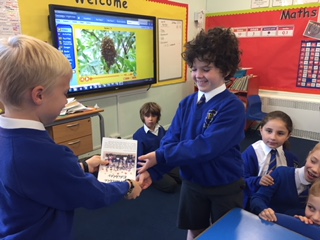